GAME 3
Session III - Kate Lin
Math & Life: How Close Are We to Math
WiSE Online 2023
Send secret messages with numbers
Matrix
this matrix has 3 rows and 2 columns, so it is called a 3 by 2 matrix
3 x 2
Multiplication
video explanation: https://www.khanacademy.org/math/precalculus/x9e81a4f98389efdf:matrices/x9e81a4f98389efdf:multiplying-matrices-by-matrices/v/matrix-multiplication-intro
Create your messages!
Example
MESSAGE
CONVERT
ENCODE
DECODE
CONVERT
DONE!
Message: Farewell
Convert: 6 1 18 5 23 5 12 12
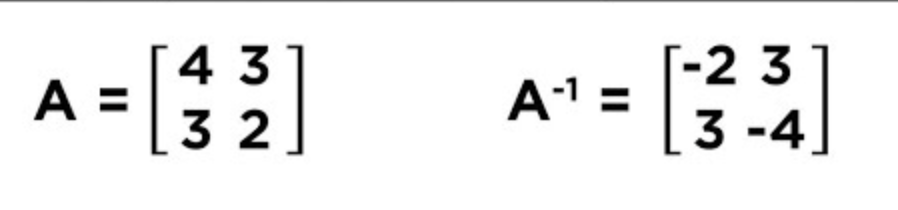 Encode
Decode
Try your own
MESSAGE
CONVERT
ENCODE
DECODE
CONVERT
DONE!
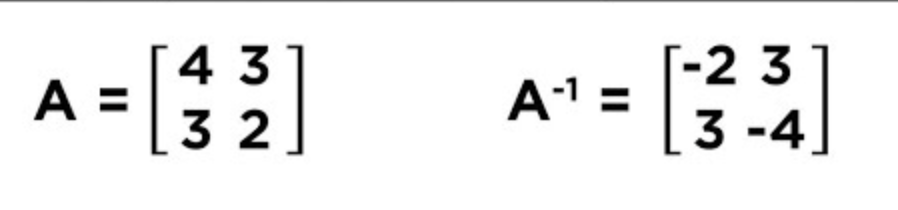 Encode
Decode
We will encode our message and then decode your partner’s message!